ỦY BAN NHÂN DÂN HUYỆN AN LÃO
TRƯỜNG TIỂU HỌC AN TIẾN
CHUYÊN ĐỀ CẤP TRƯỜNG

DẠY HỌC MÔN TIẾNG VIỆT LỚP 3 
THEO CHƯƠNG TRÌNH GDPT 2018
An Tiến, ngày 18 tháng 08 năm 2022
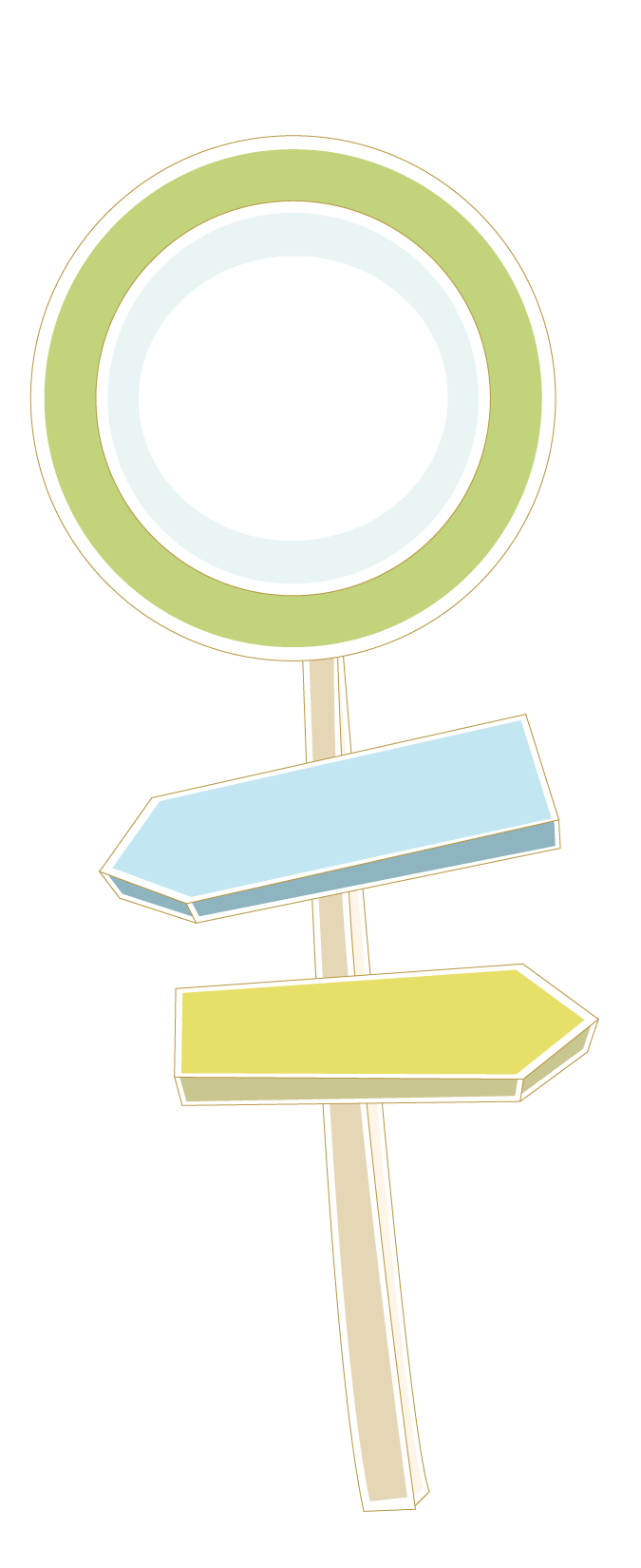 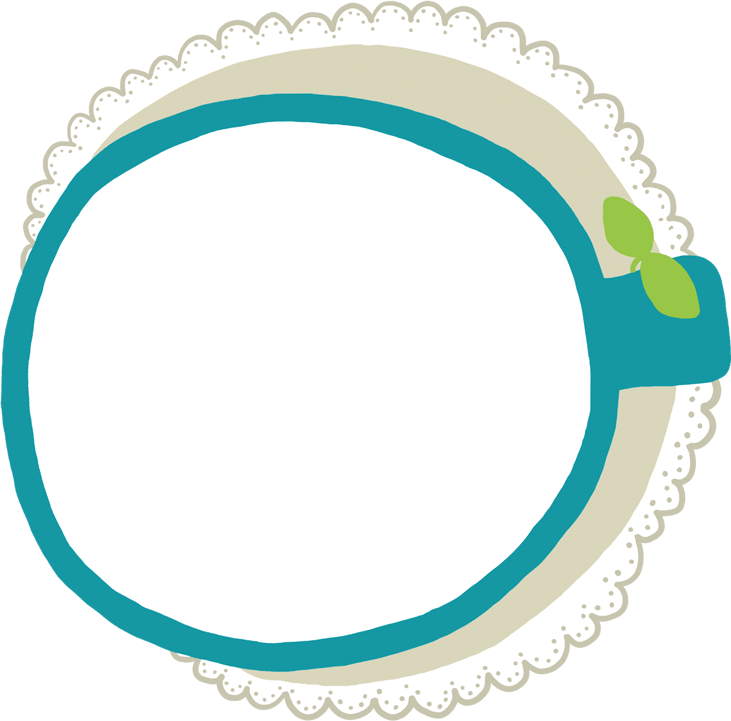 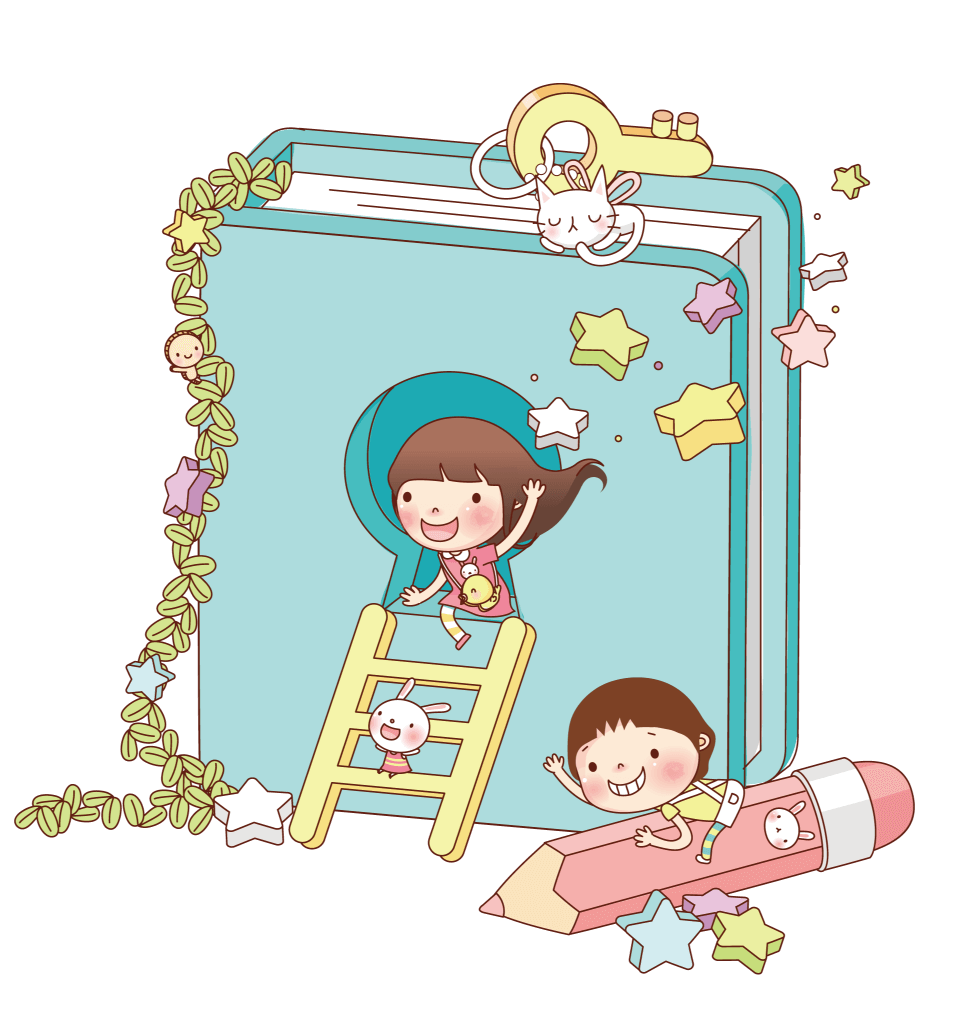 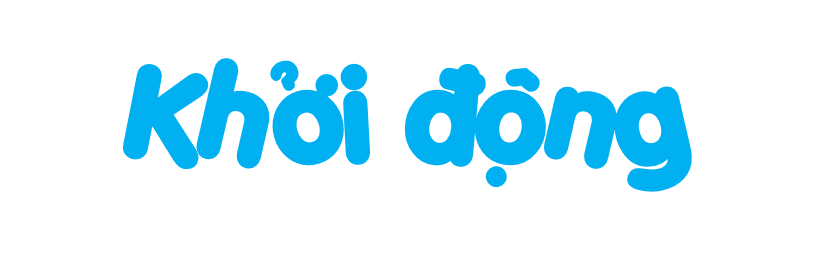 TIẾNG VIỆT           
                ĐỌC
MÙA HÈ LẤP LÁNH
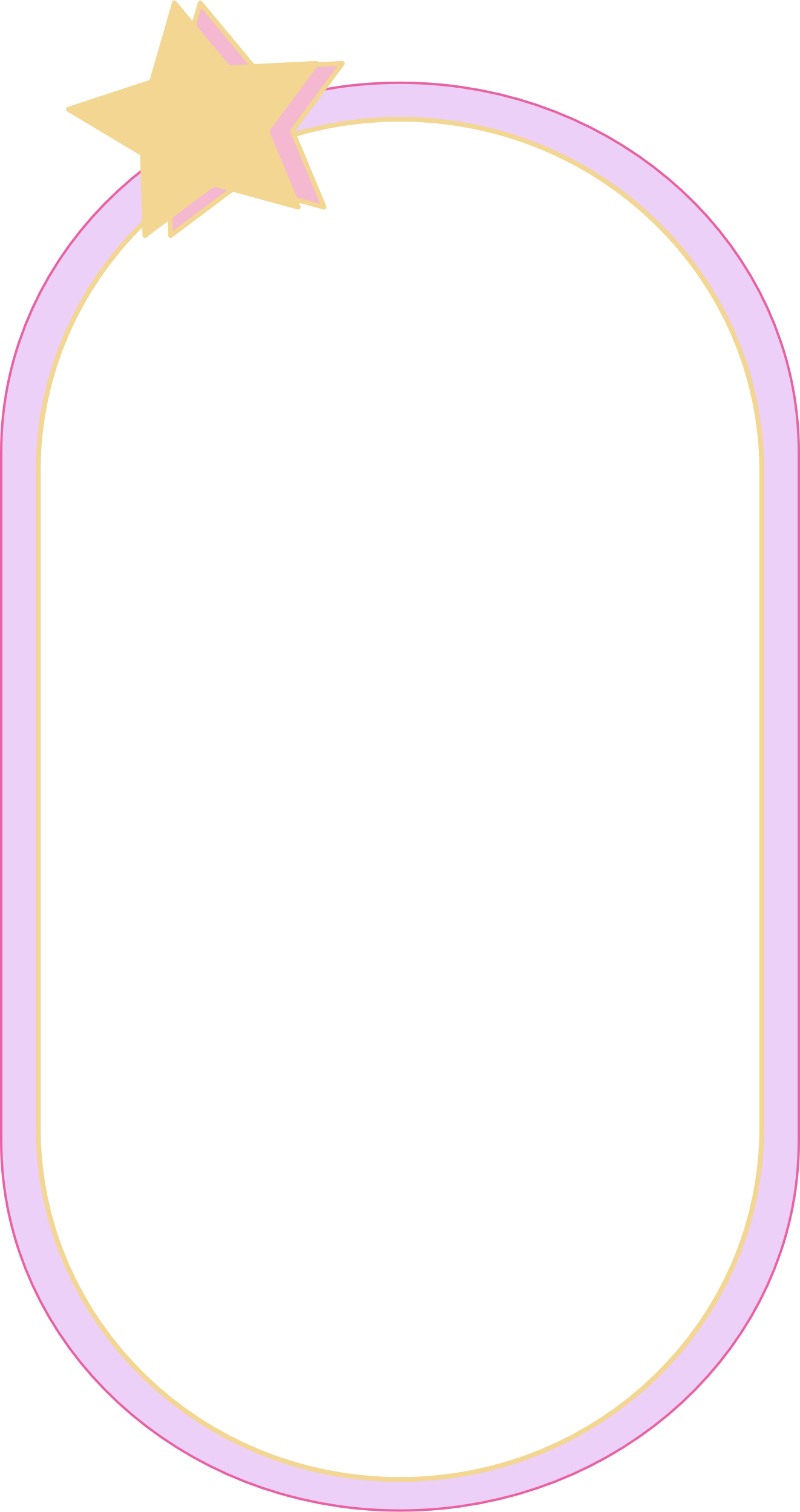 Chia đoạn
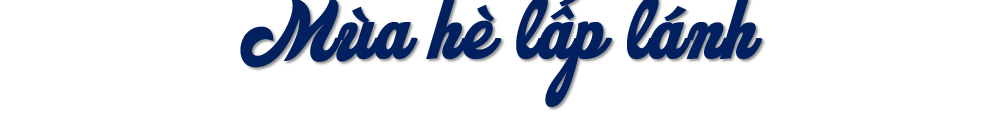 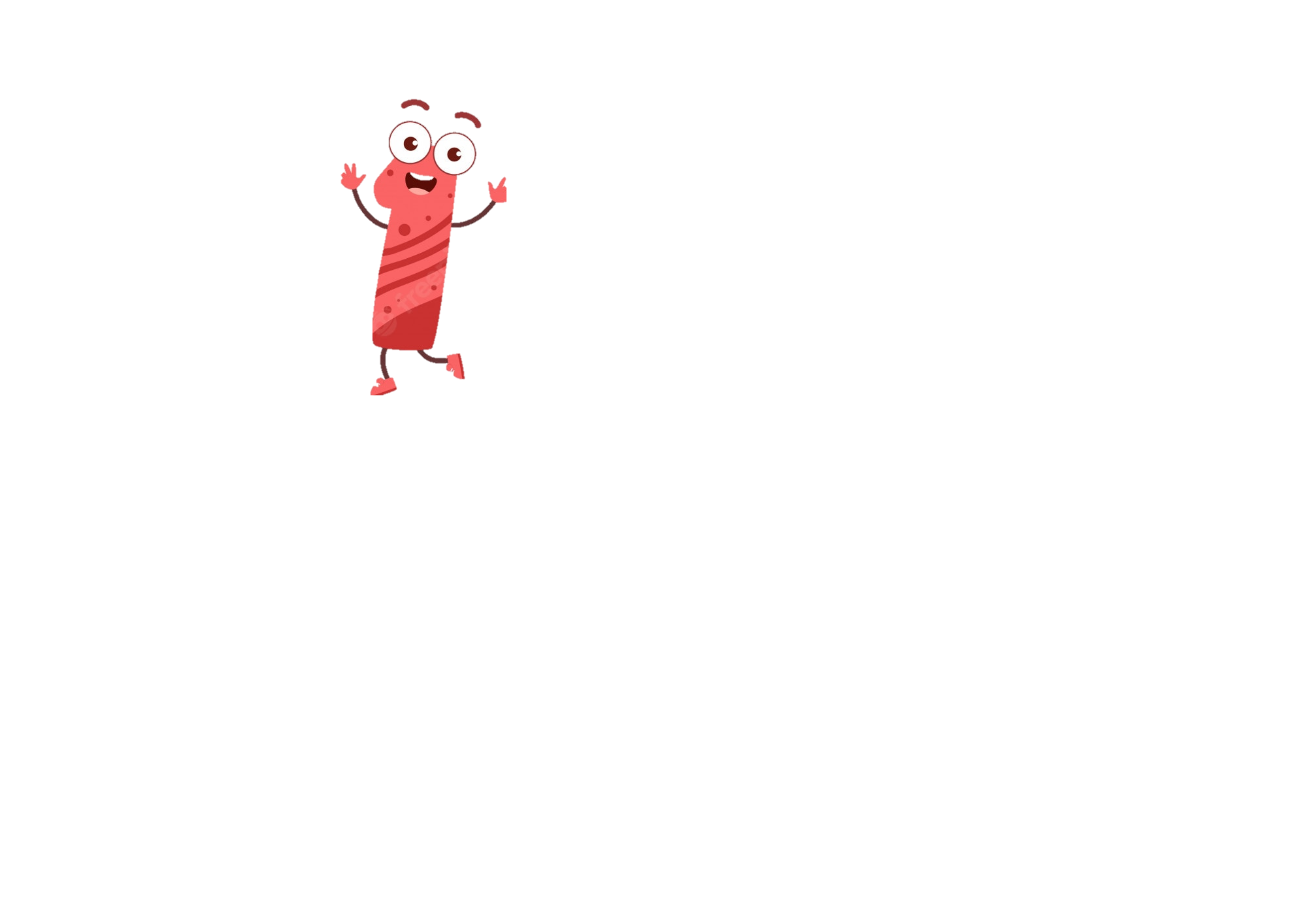 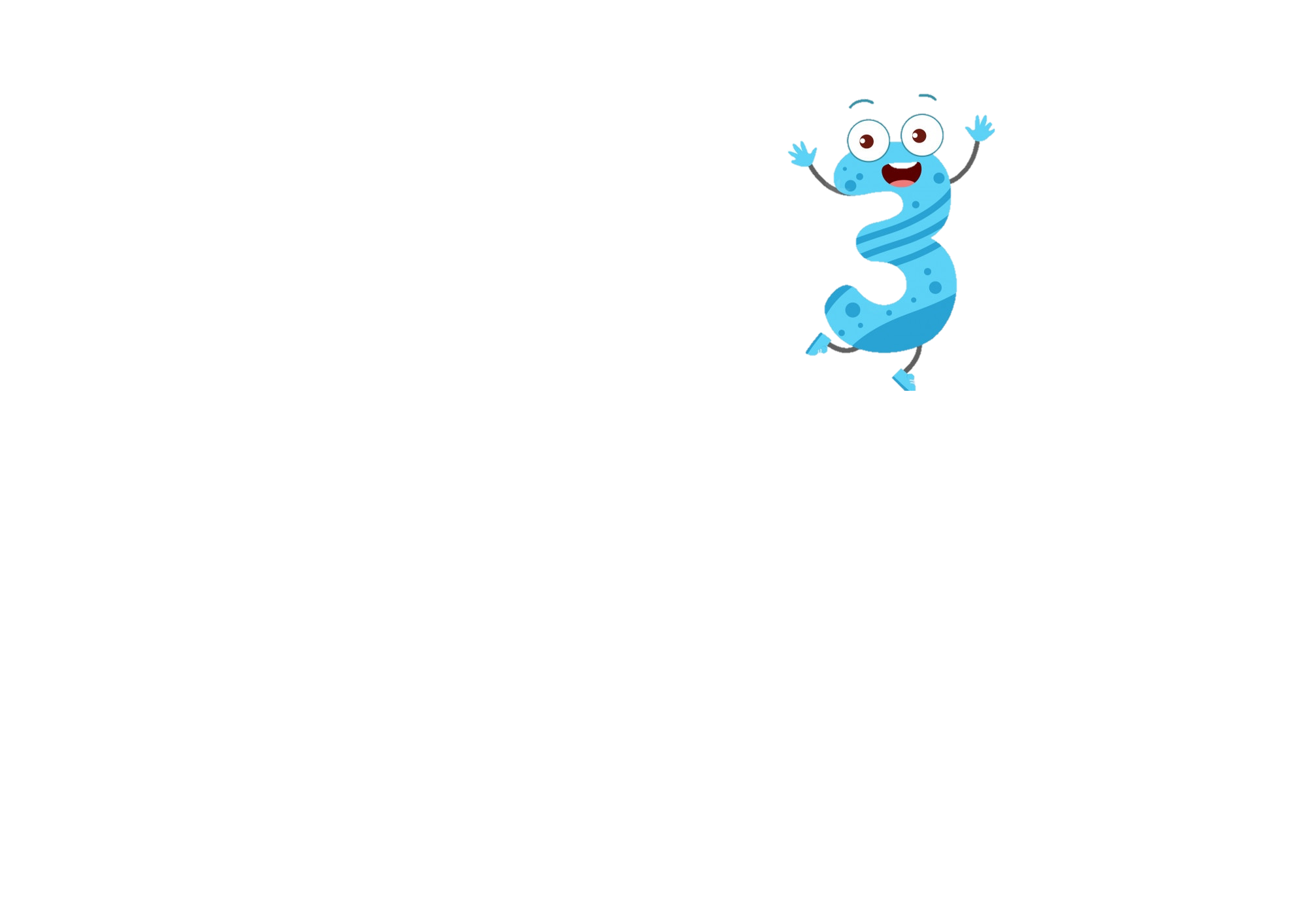 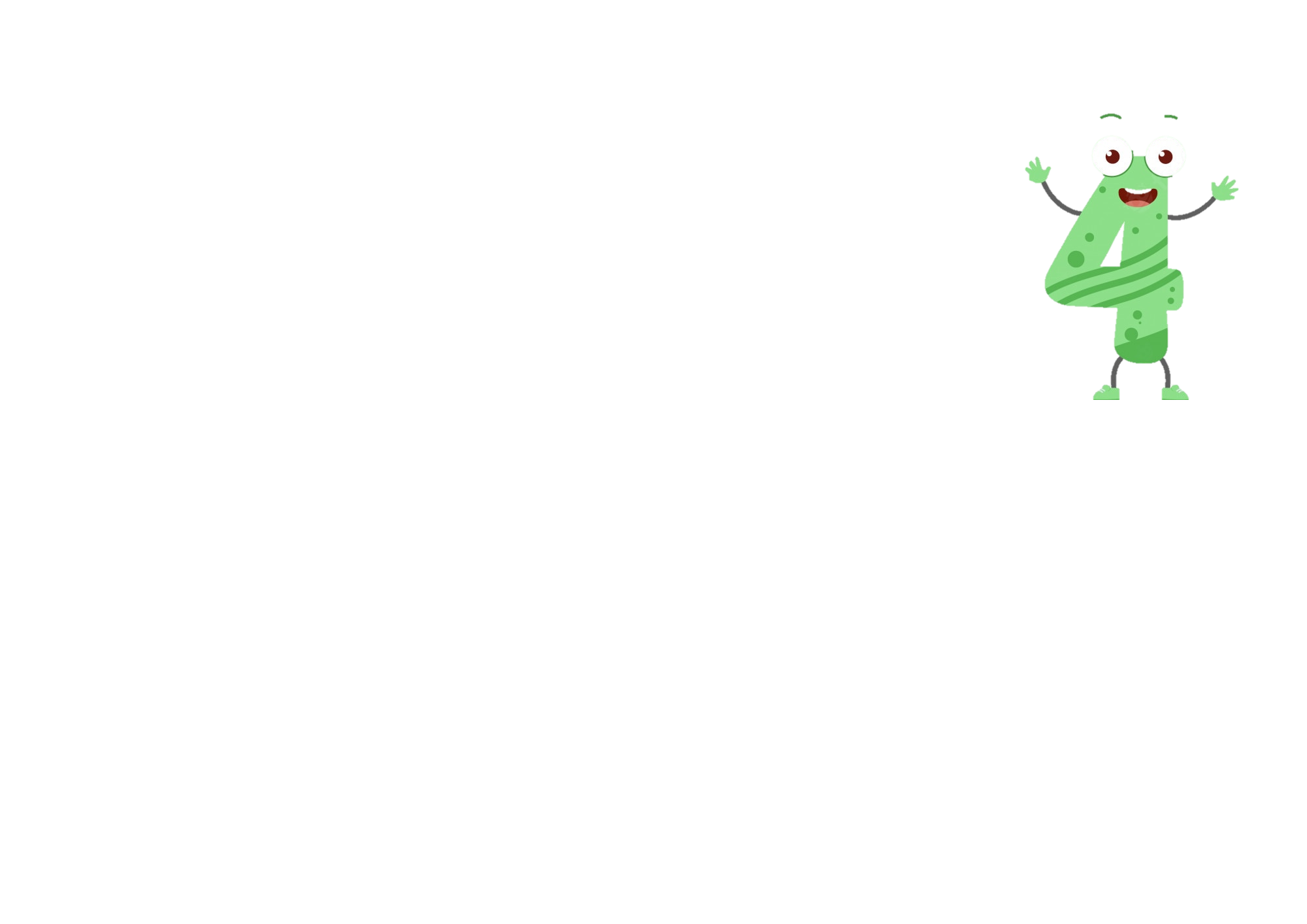 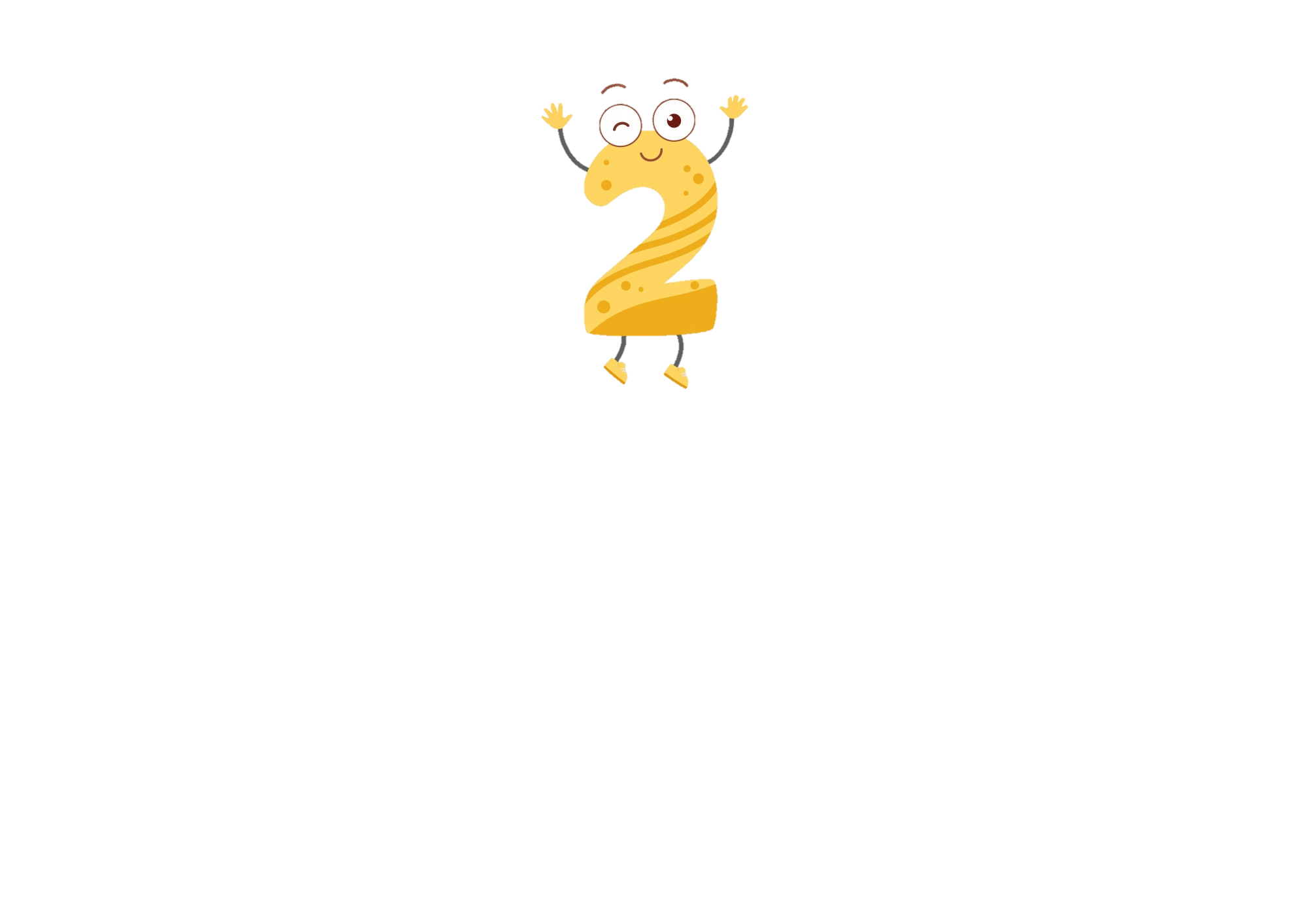 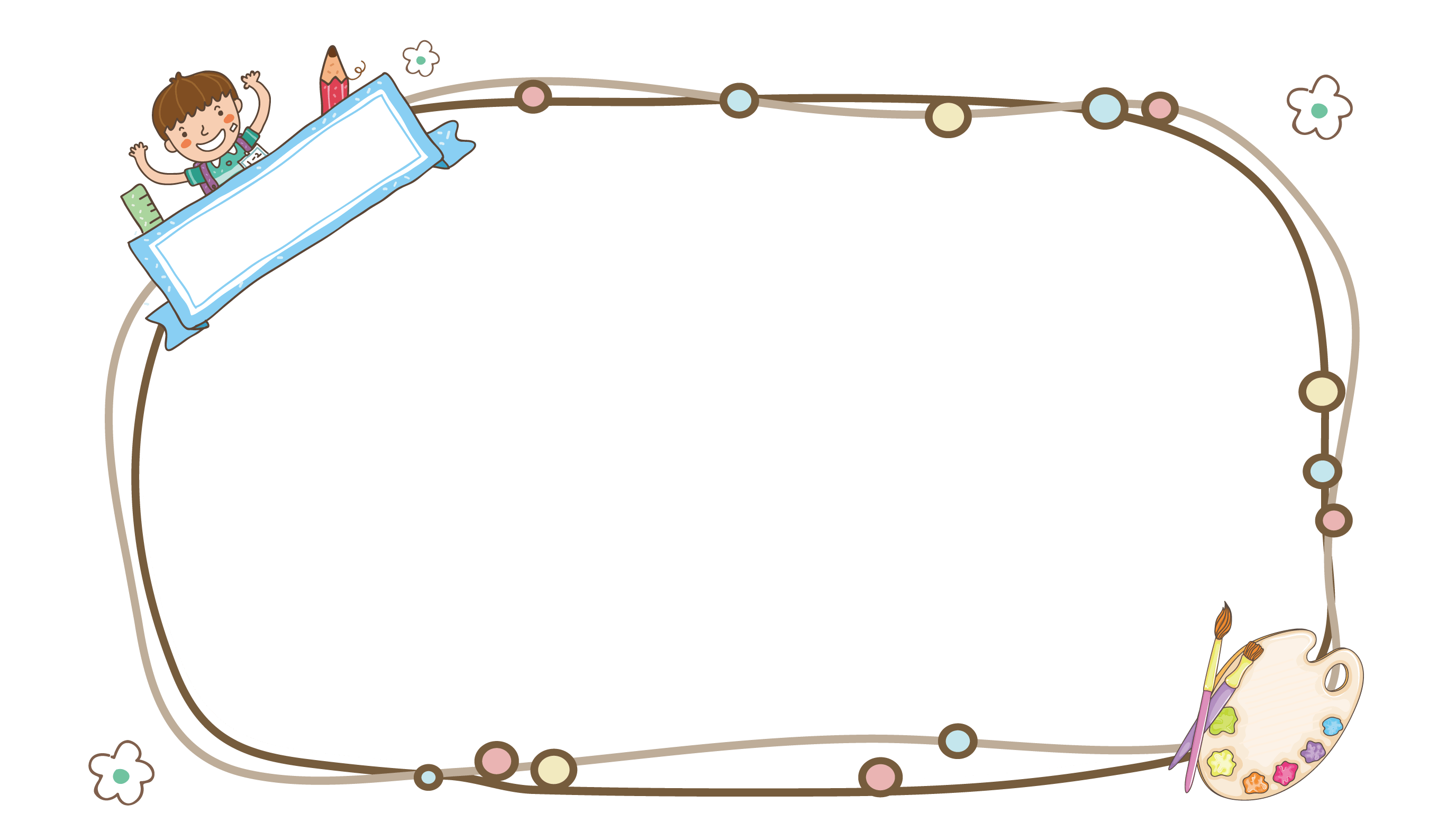 THẢO LUẬN NHÓM 4Tìm từ khó đọc, cách ngắt nhịp từng dòng thơ và từ cần giải nghĩa.
Sớm  nay  em  thức dậyTrời  sáng  tự  bao  giờ Mùa  hè  kì  lạ  chưaMặt  trời  ưa  dậy  sớm.
Nắng  cho  cây  chóng  lớnCho  hoa  lá  thêm  màuCho  mình  chơi  thật  lâuNgày  hè  dài  bất  tận.
Buổi  chiều  trôi  thật  chậmMặt  trời  mải  rong  chơiĐủng  đỉnh  mãi  chân  trờiMà  vẫn  chưa  lặn  xuống.
Mùa  hè  thật  sung  sướngCó  nắng  lại  có  kemCó  những  cơn  gió  êmVà  ngày  dài  lấp  lánh.
Lấp lánh: phát ra ánh sáng không liên tục, khi yếu, khi mạnh nhưng lặp đi lặp lại đều đặn, sinh động.
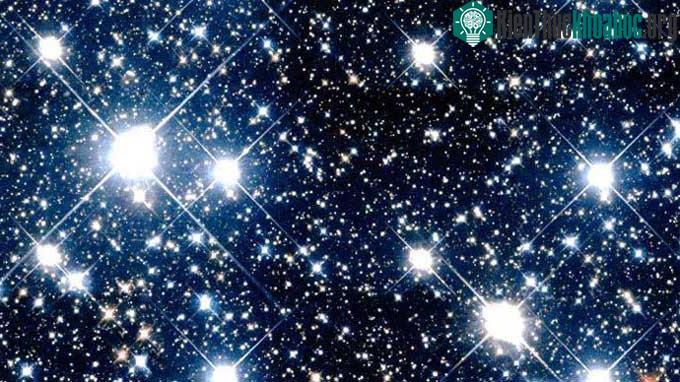 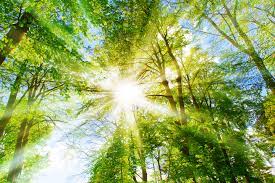 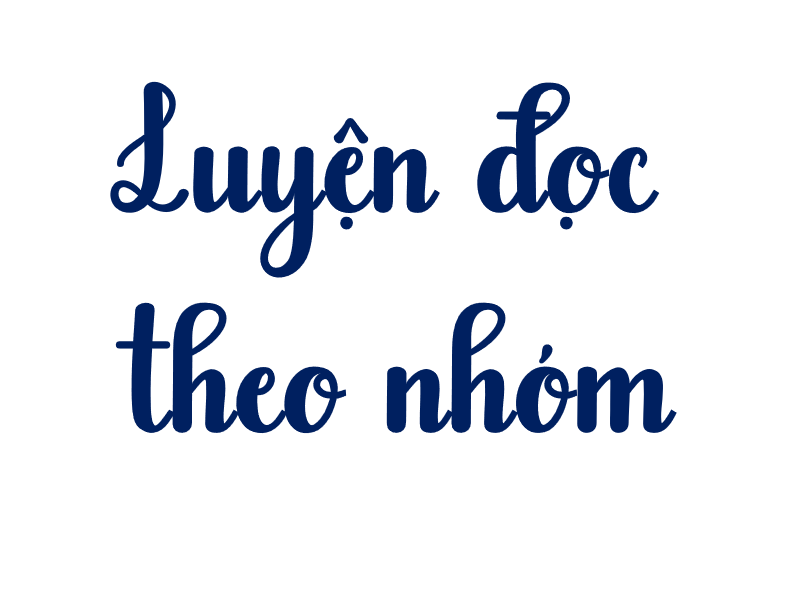 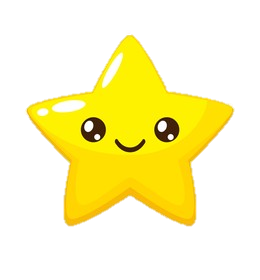 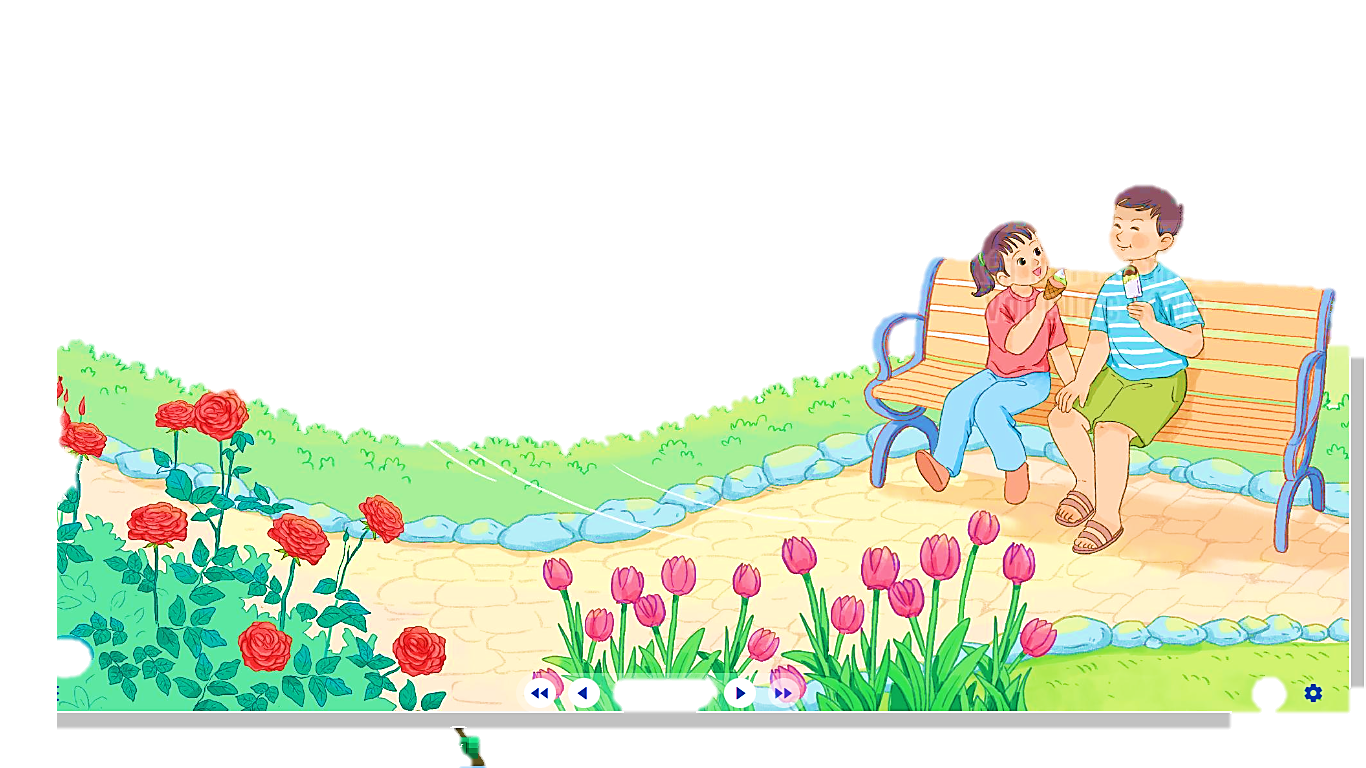 2
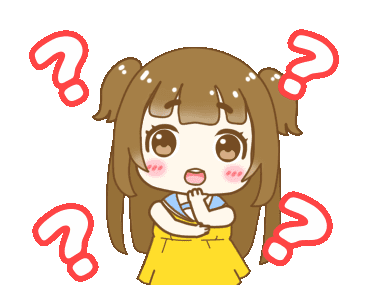 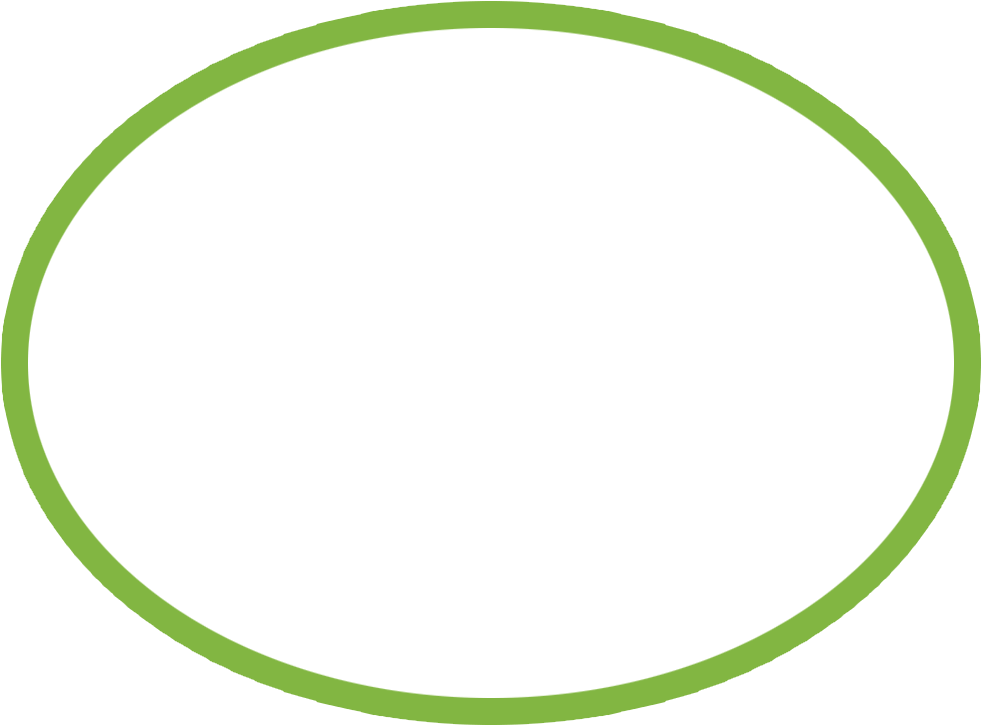 LUYỆN ĐỌC TOÀN BÀI
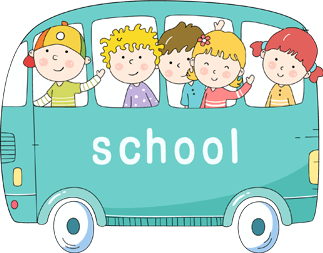 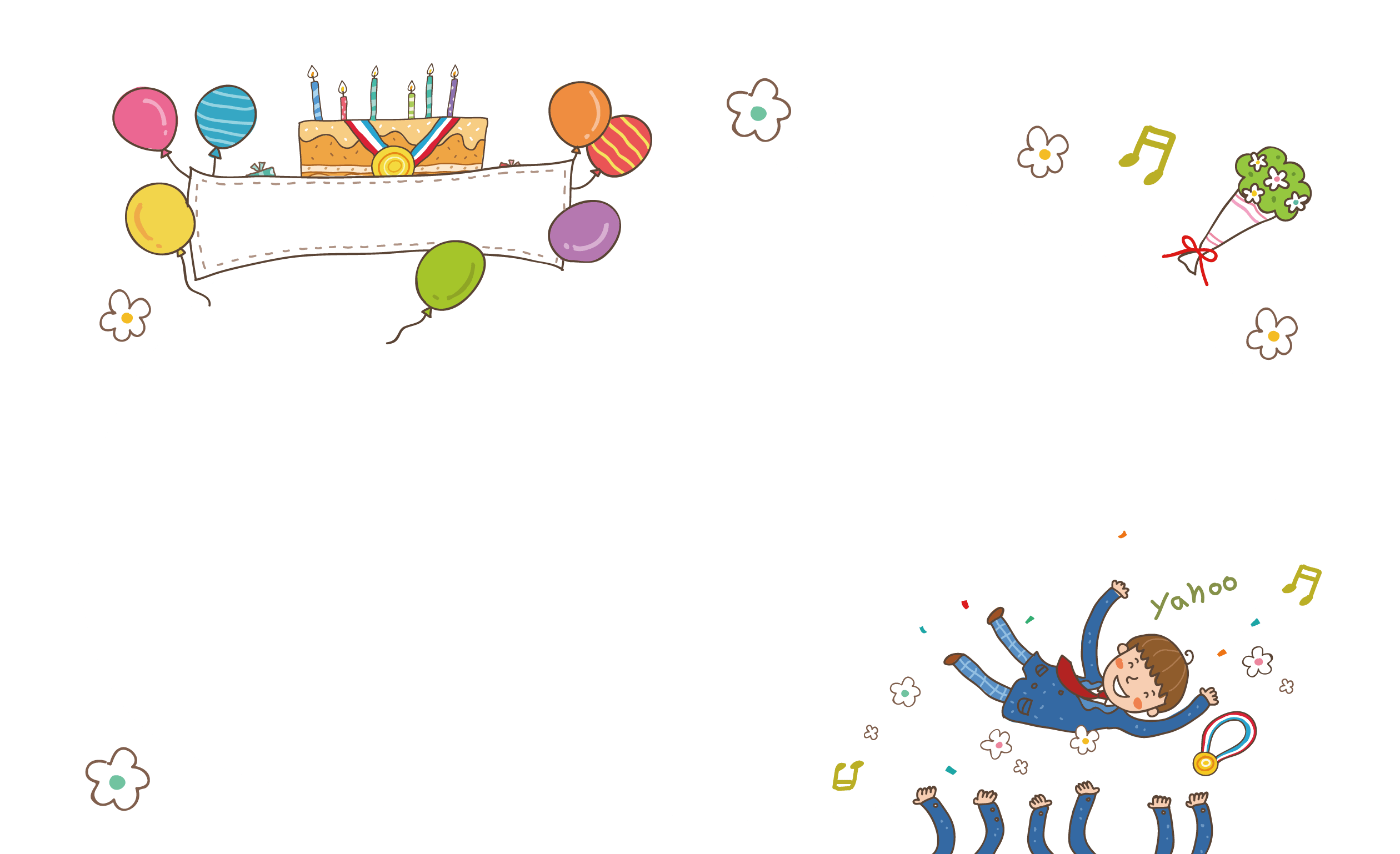 TÌM HIỂU BÀI
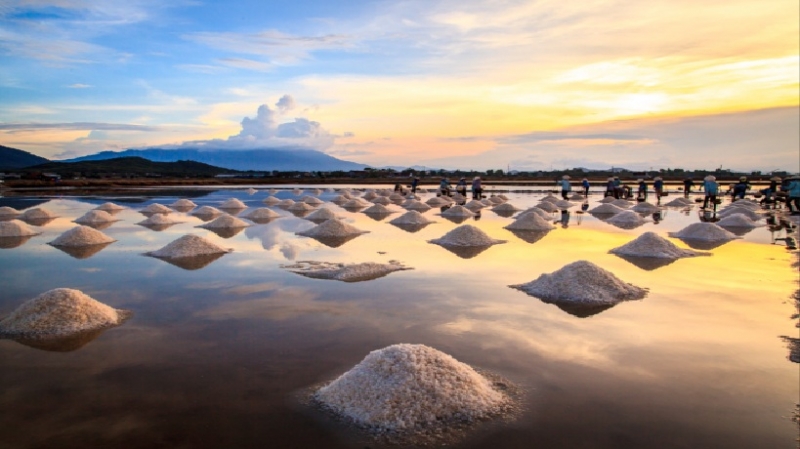 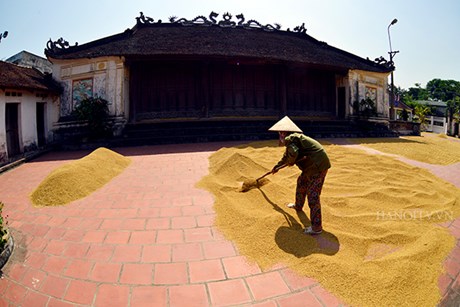 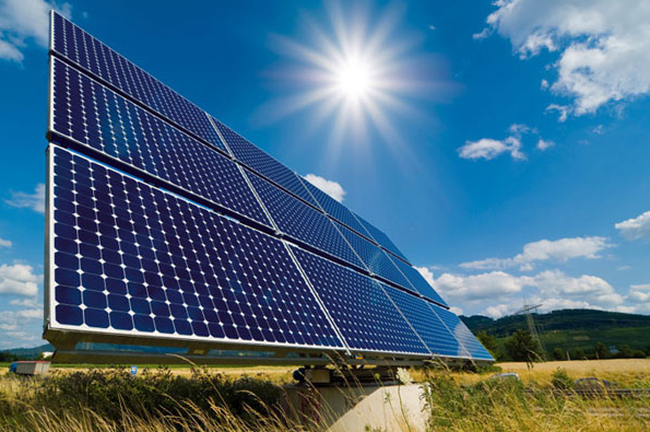 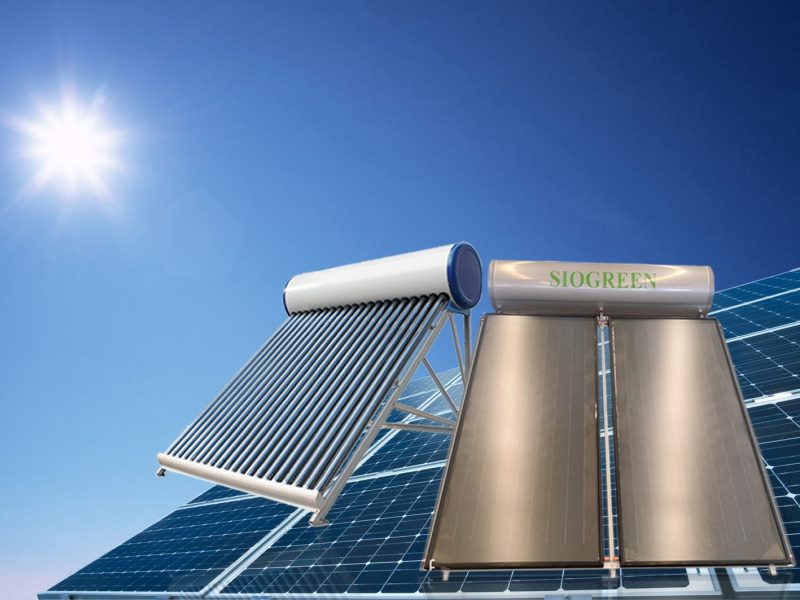 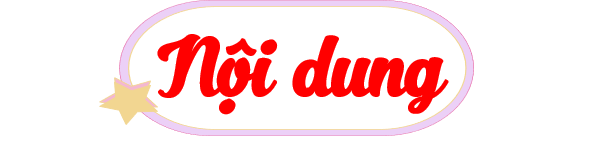 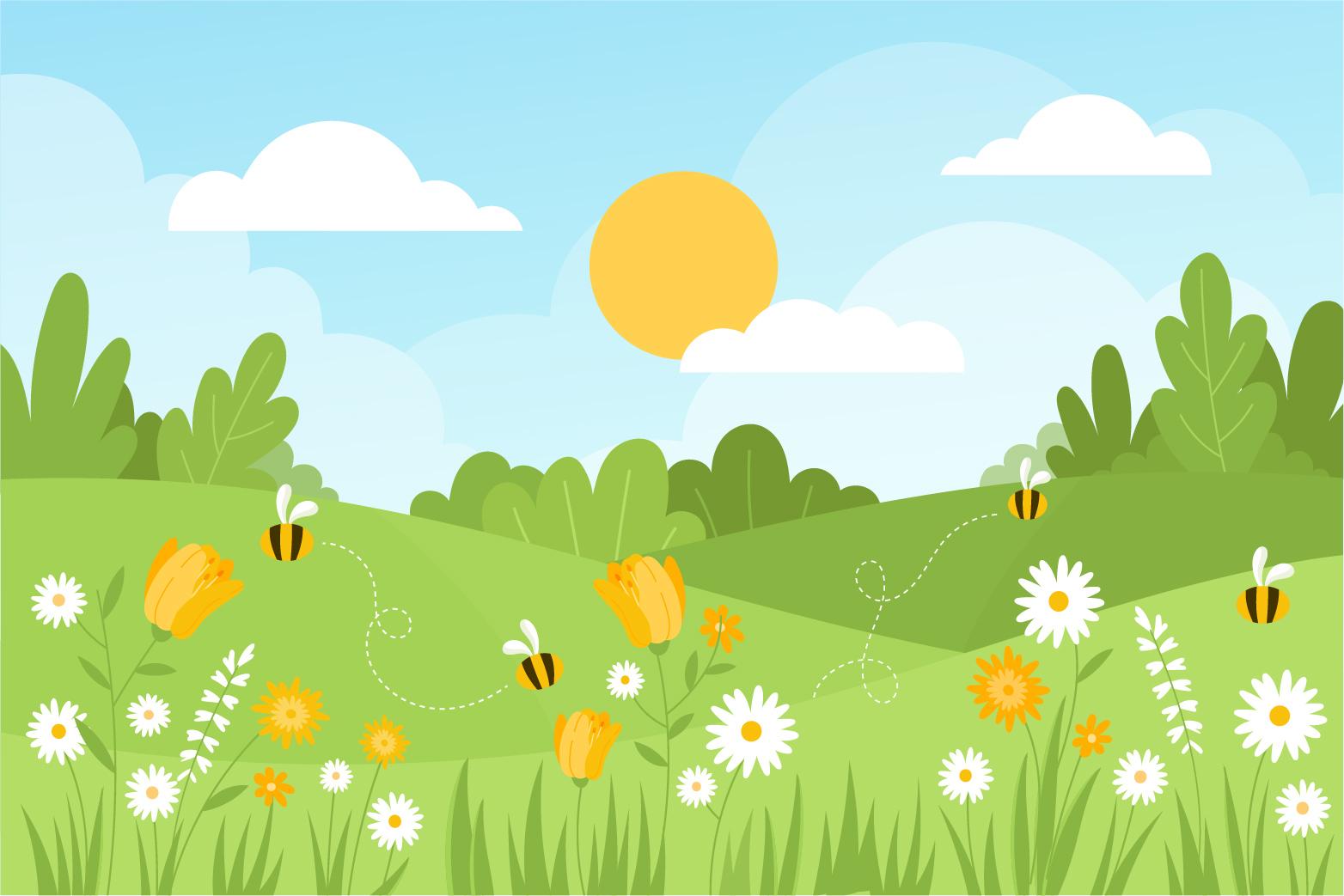 Bài thơ thể hiện vẻ đẹp lấp lánh của mùa hè và niềm vui sướng của bạn nhỏ khi mùa hè đến.
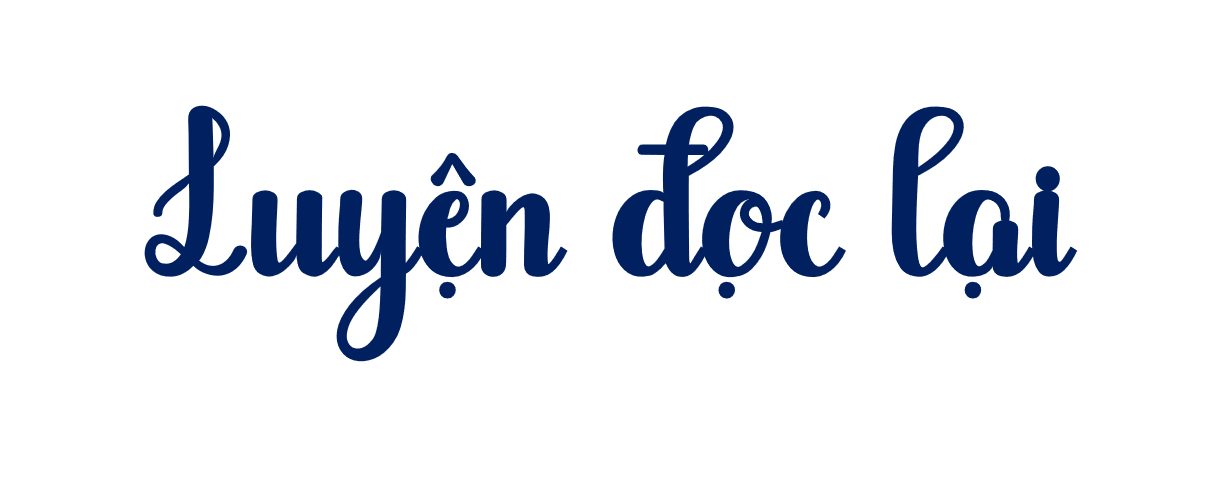 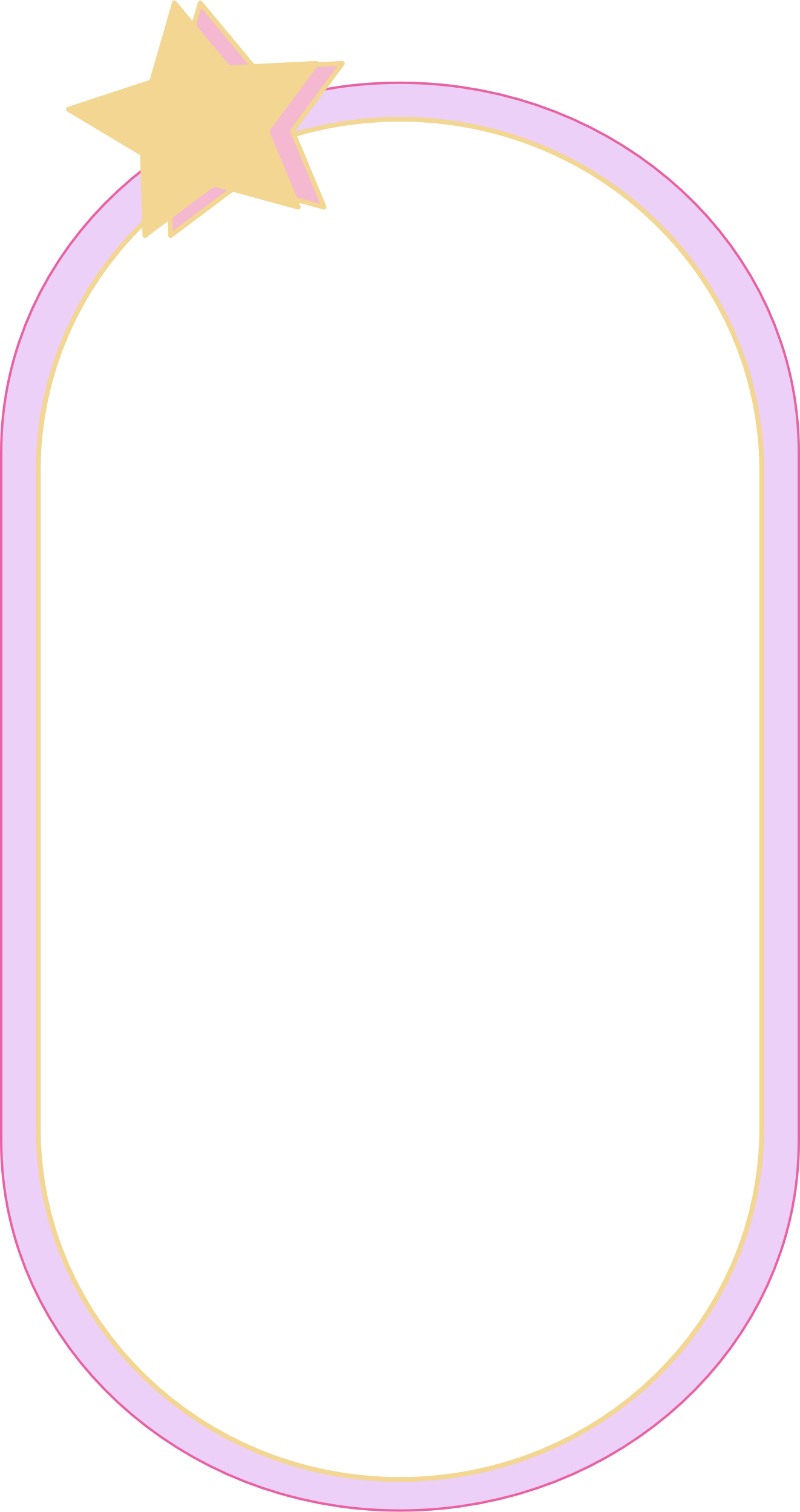 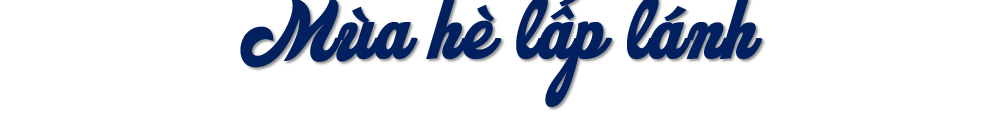 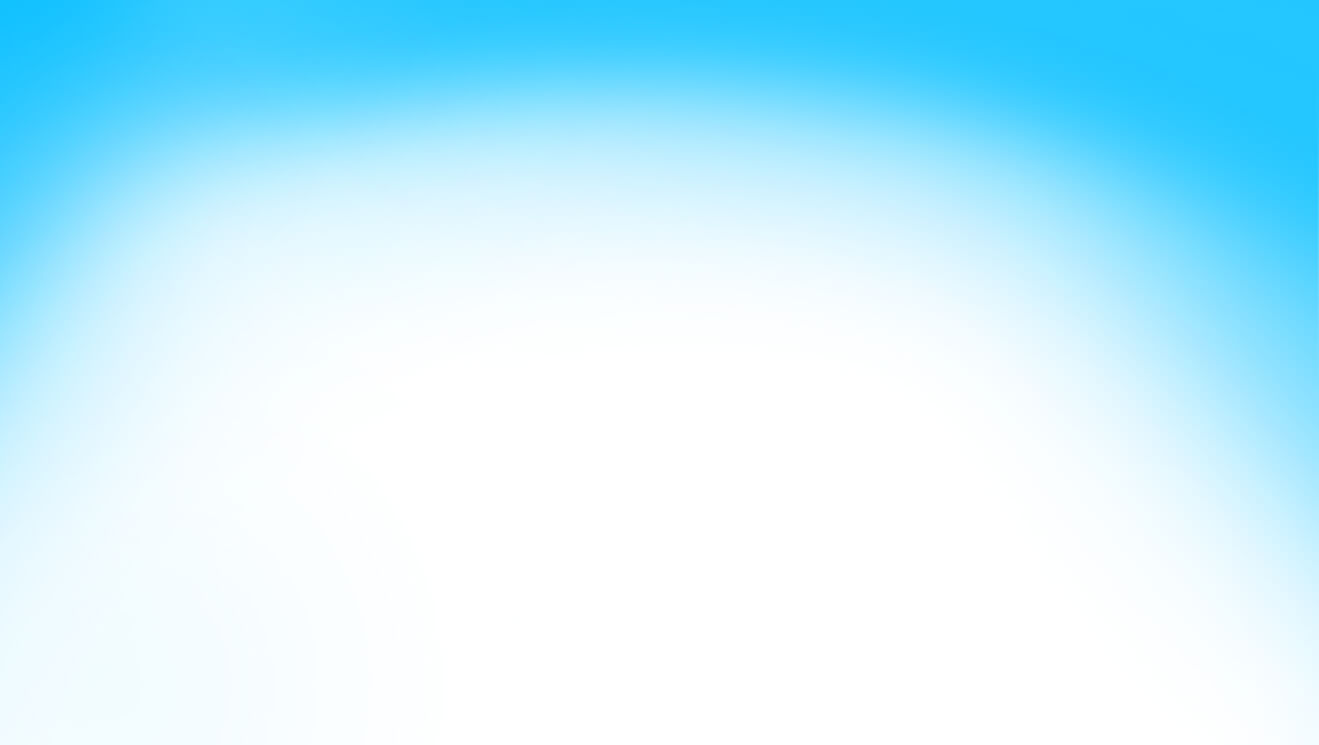 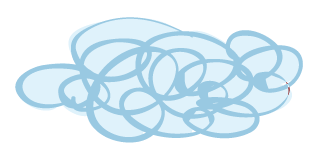 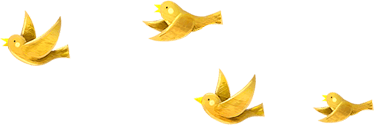 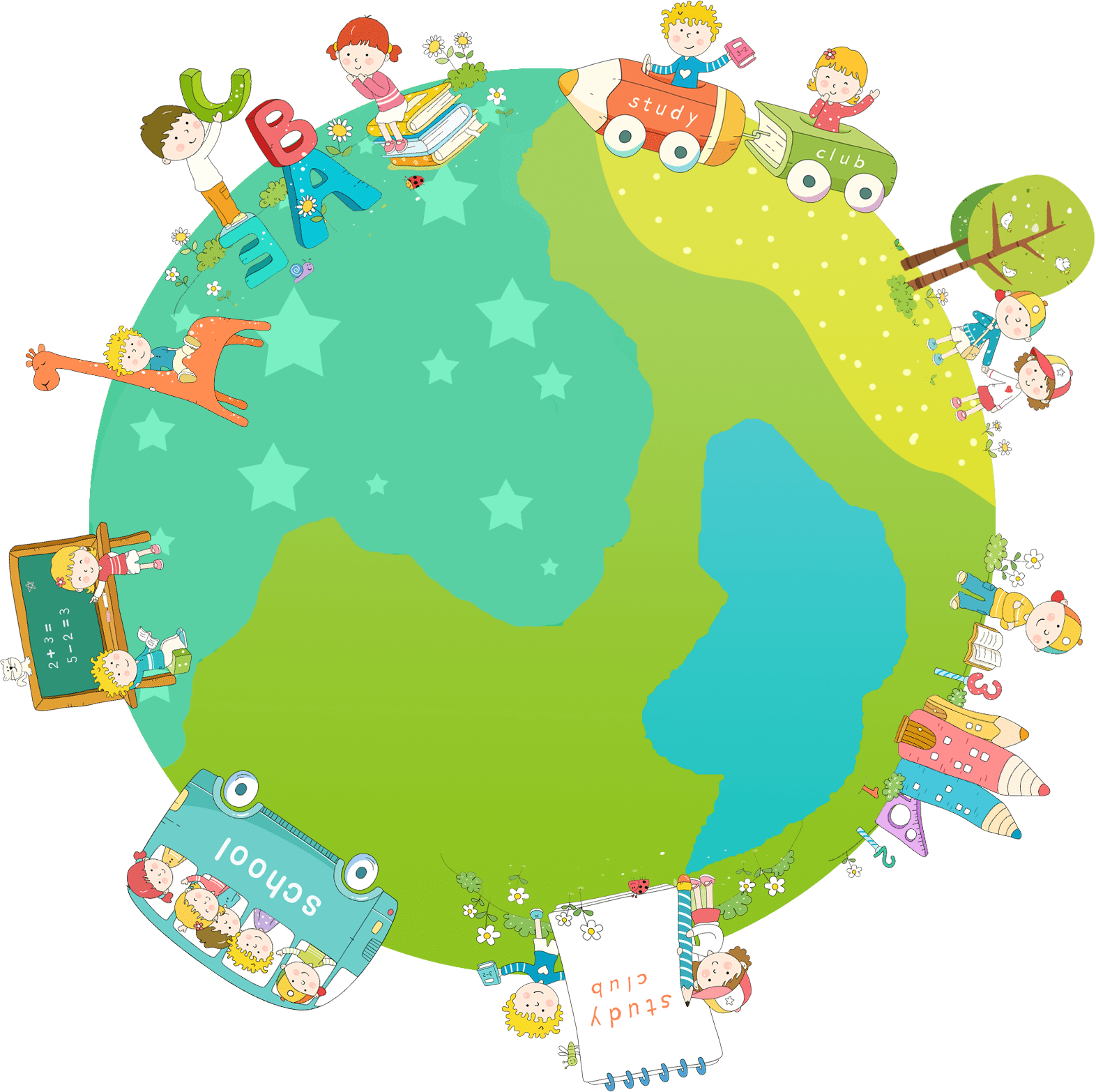 Chào tạm biệt các thầy, cô giáo cùng các em học sinh!